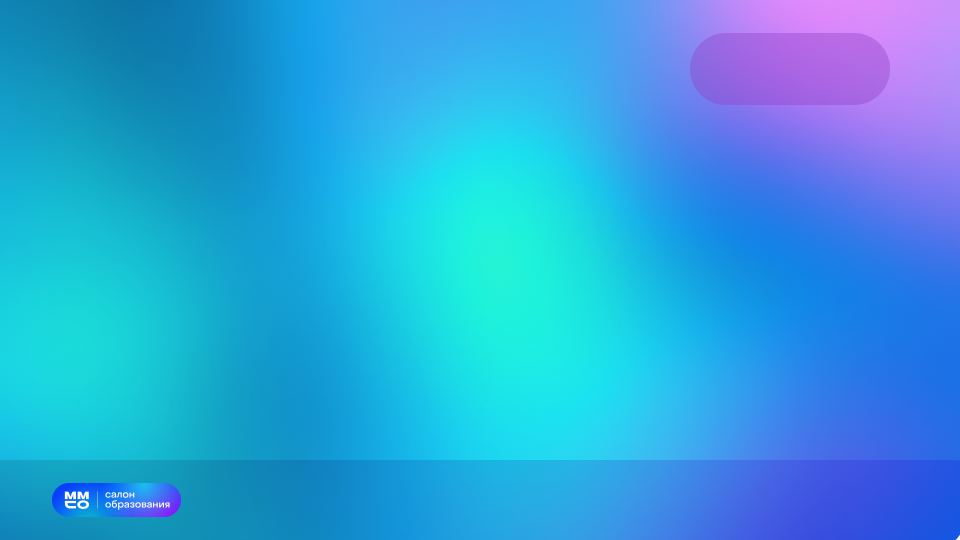 06.10.2021 г.
Всероссийские спортивные Соревнования (ИГРЫ) школьников
«Президентские состязания» и «ПРЕЗИДЕНТСКИЕ СПОРТИВНЫЕ ИГРЫ» - СТАРТ В УСПЕШНОЕ БУДУЩЕЕ ПОДРАСТАЮЩЕГО ПОКОЛЕНИЯ
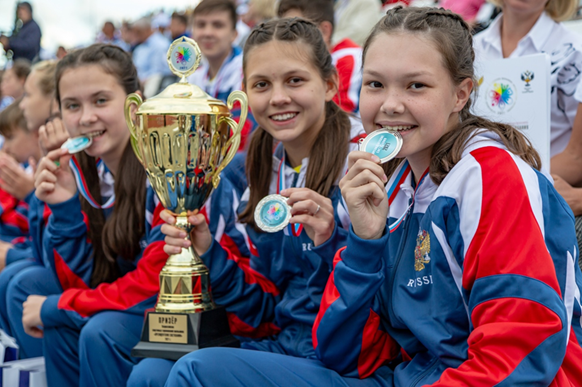 Леонова Екатерина Борисовна
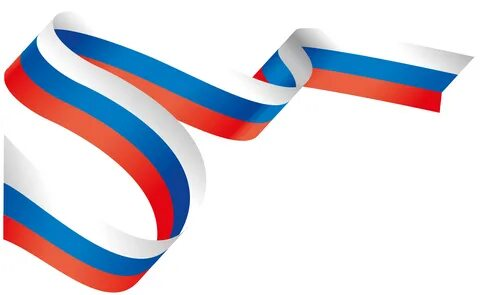 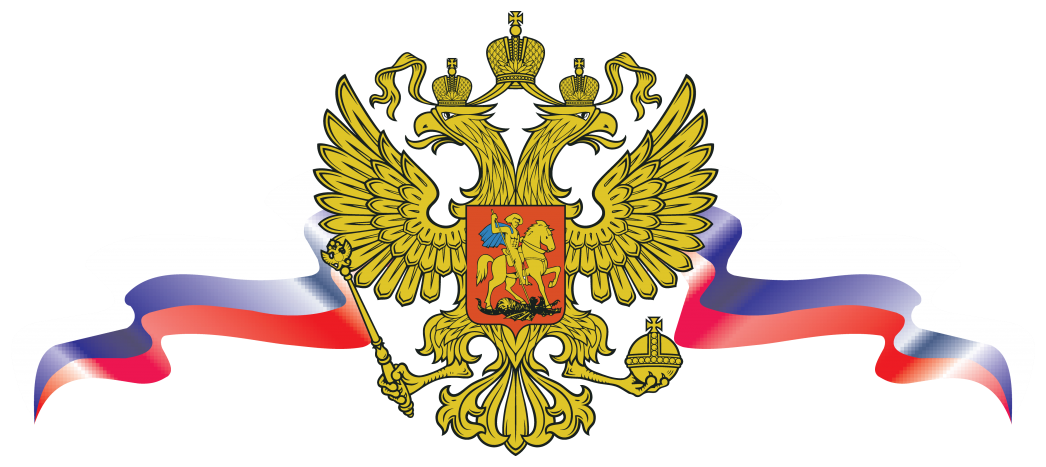 Указ Президента Российской Федерации от 30 июля 2010 г. № 948 «О проведении всероссийских спортивных соревнований (игр) школьников»
Ч. 1 п. 1 пп.  «ж» Перечня поручений Президента Российской Федерации по итогам заседания Совета по развитию физической культуры и спорта при Президенте Российской Федерации от 22 ноября 2019 г. № Пр-2397.
Законодательные аспекты
План основных мероприятий, проводимых в рамках Десятилетия детства, на период до 2027 года от 23.01.2021 г. № 122-р
Всероссийские спортивные соревнования школьников
«Президентские состязания»  и «Президентские спортивные игры»
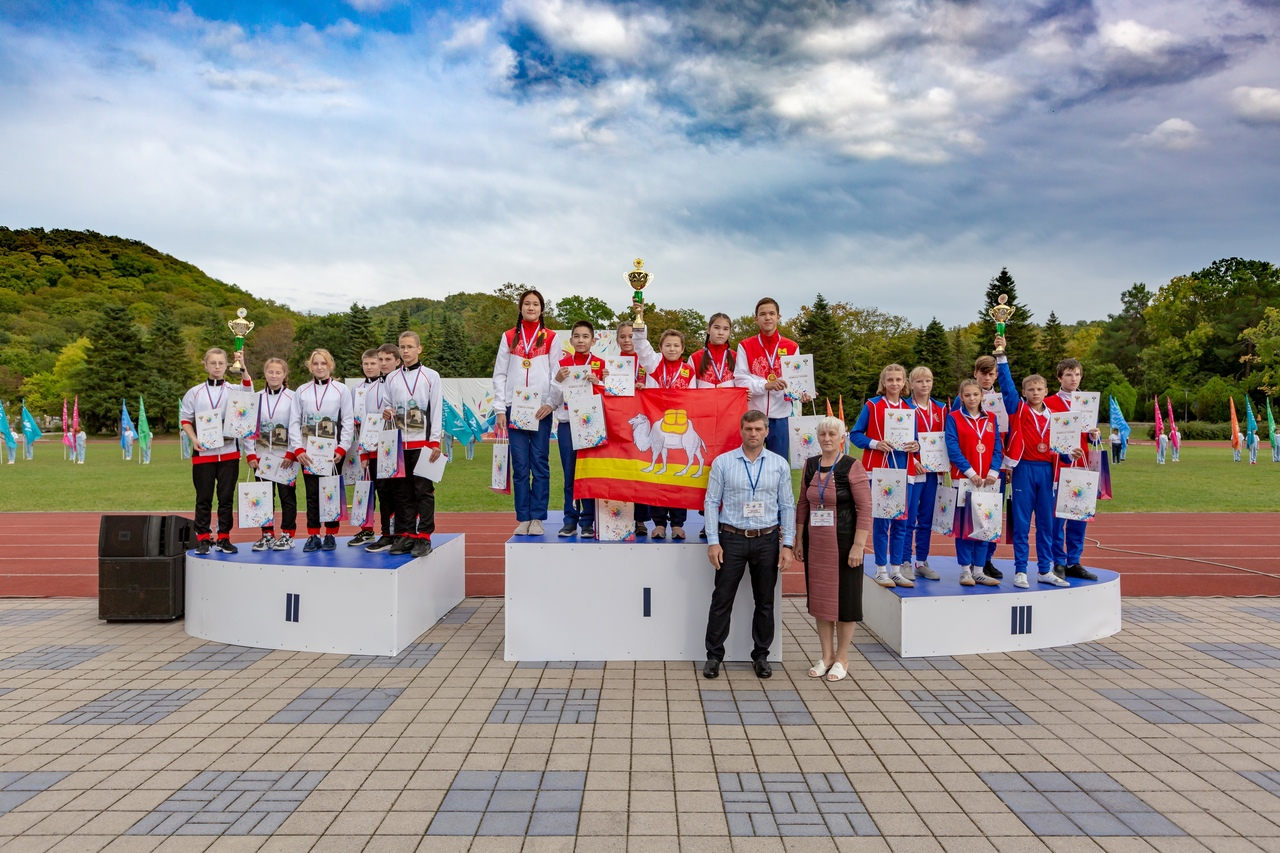 Цель проведения
Укрепление здоровья, вовлечение детей в систематические занятия физической культурой и спортом, всестороннее гармоничное развитие личности, выявление талантливых детей, взаимодействие между государствами-участниками СНГ в сфере развития школьного спорта.
становление гражданской и патриотической позиции подрастающего поколения, формирование позитивных жизненных установок;
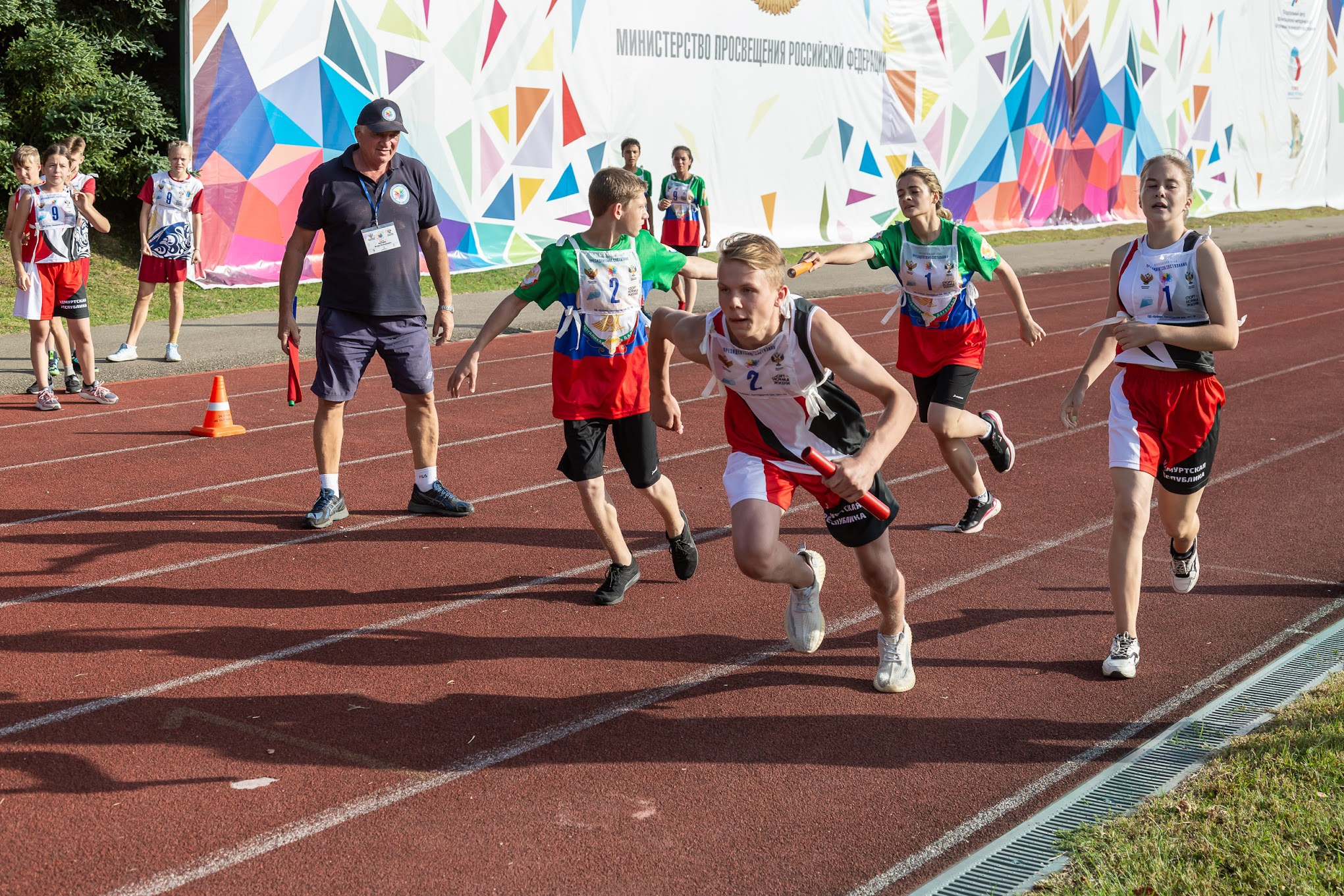 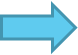 Задачи
определение лучших команд общеобразовательных организаций, добившихся наилучших результатов в летних видах спорта, показавших высокий уровень творческих способностей и знаний в области физической культуры и спорта;
формирование здорового образа жизни и мотивации занятием физической культурой и спортом, определение уровня физической подготовленности обучающихся;
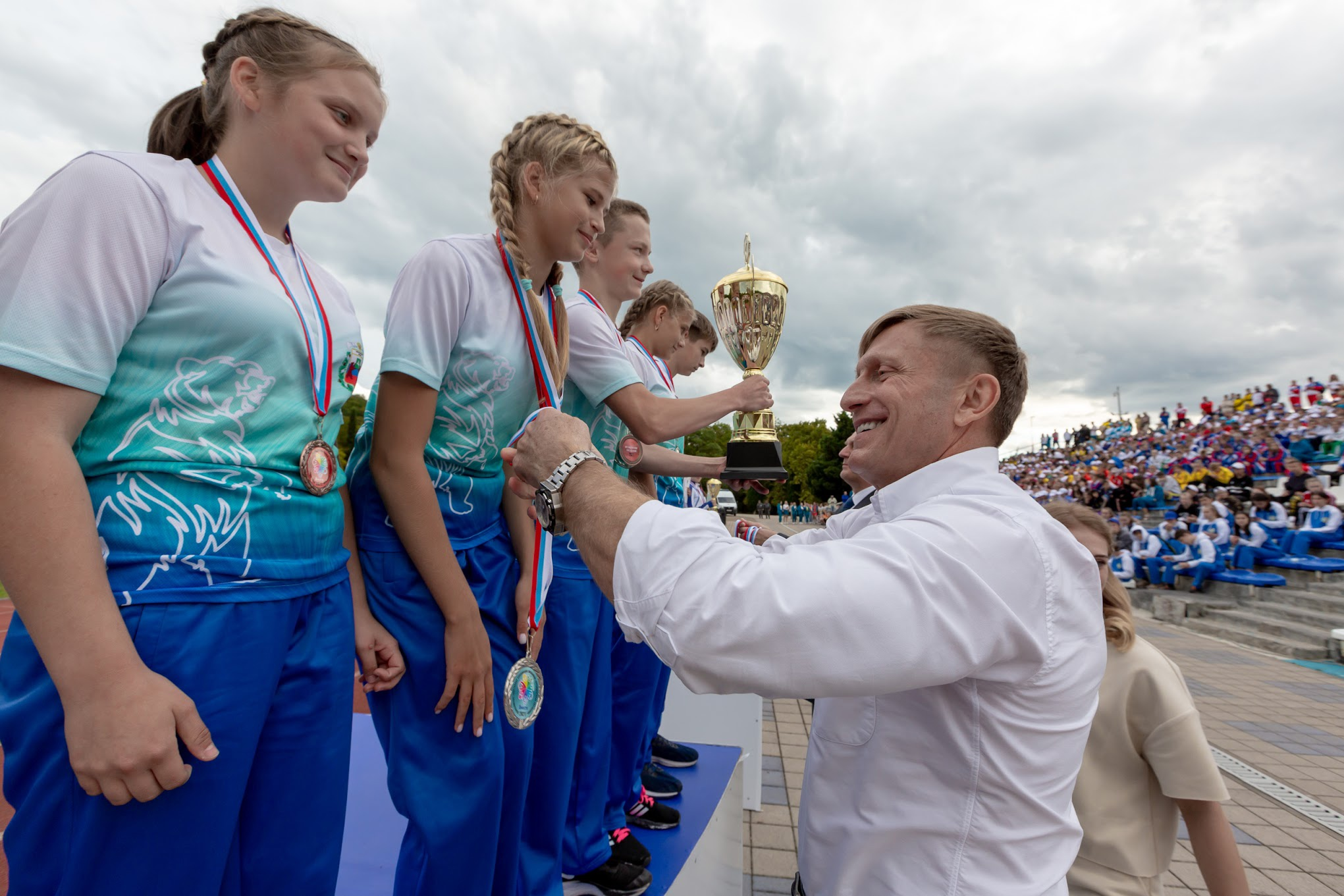 укрепление международных спортивных и гуманитарных связей и обмен опытом с государствами-участниками СНГ в части развития школьного спорта;
пропаганда и продвижение русского языка и культуры народов России в государствах-участниках СНГ, знакомство с культурой и традициями этих стран
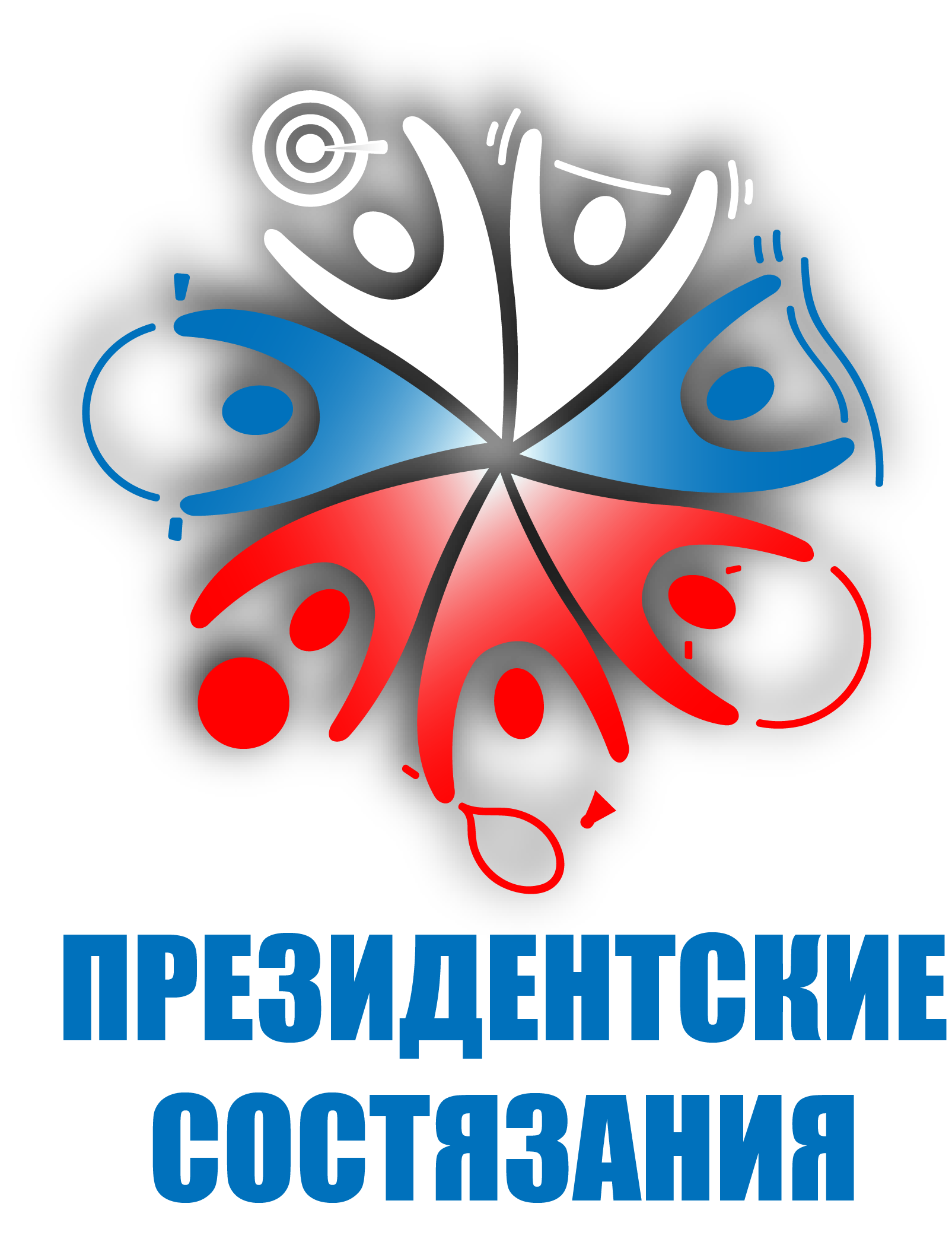 Всероссийские спортивные Соревнования школьников
«Президентские состязания»
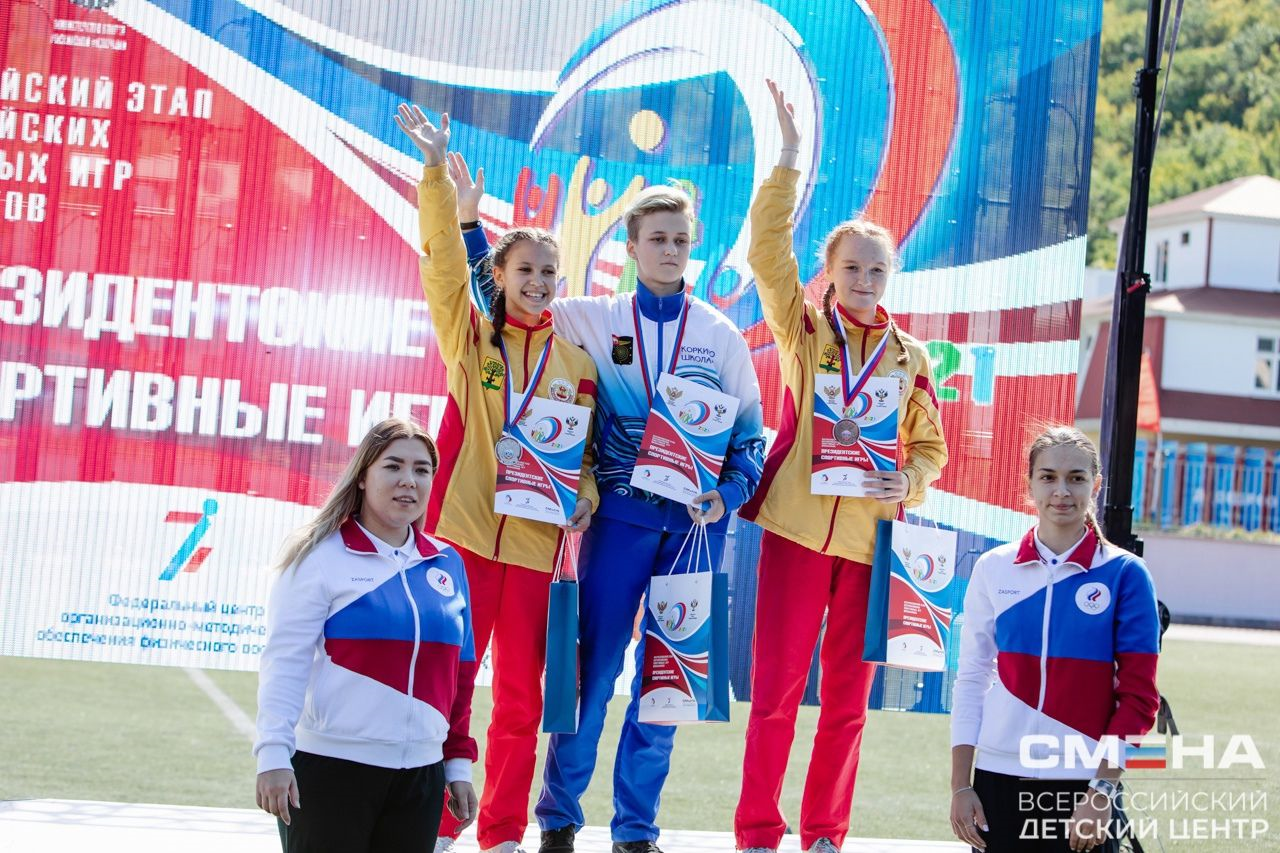 Участники 
Класс-команды городских и сельских школ, в состав которых входят обучающиеся одного класса 
Возраст участников: с 1 по 11 класс
Программа 
Всероссийских  спортивных 
соревнований школьников 
«Президентские состязания»
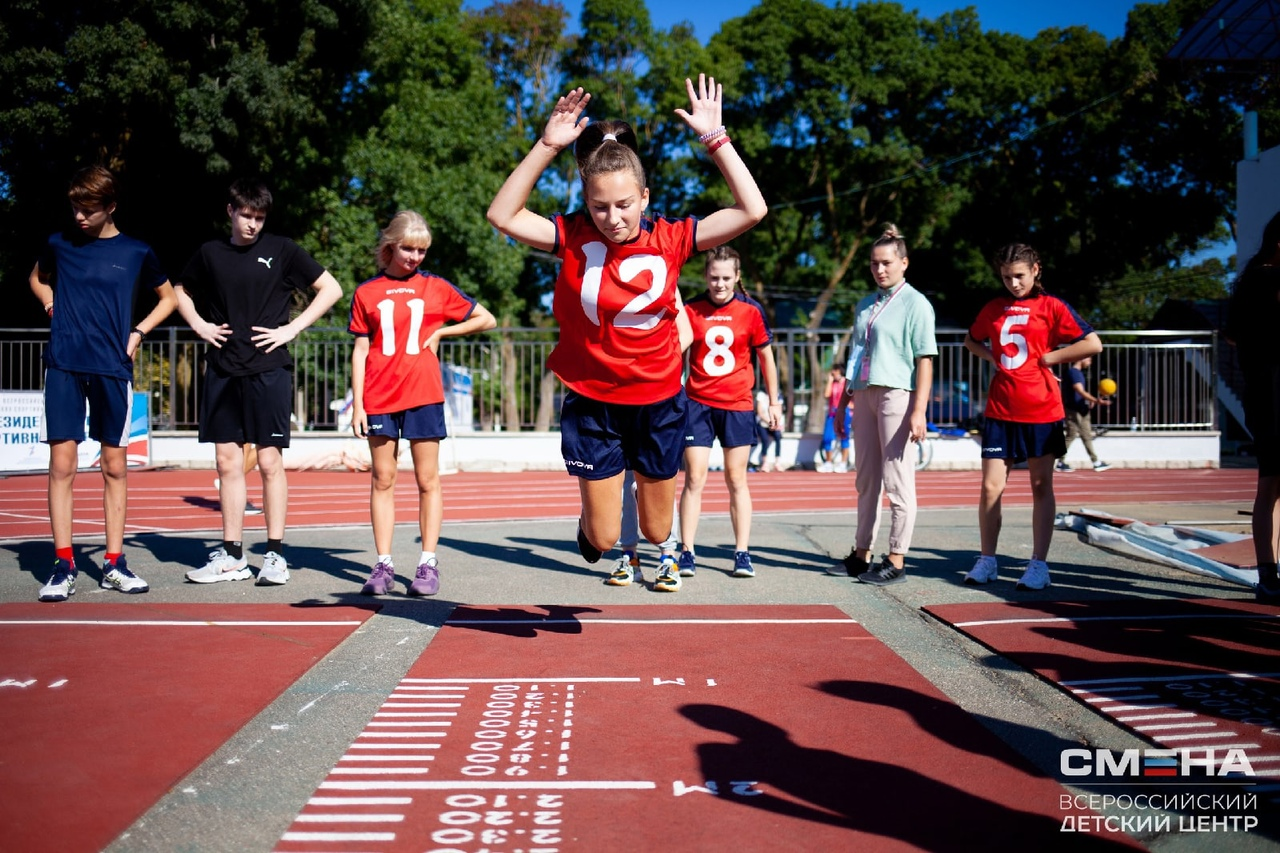 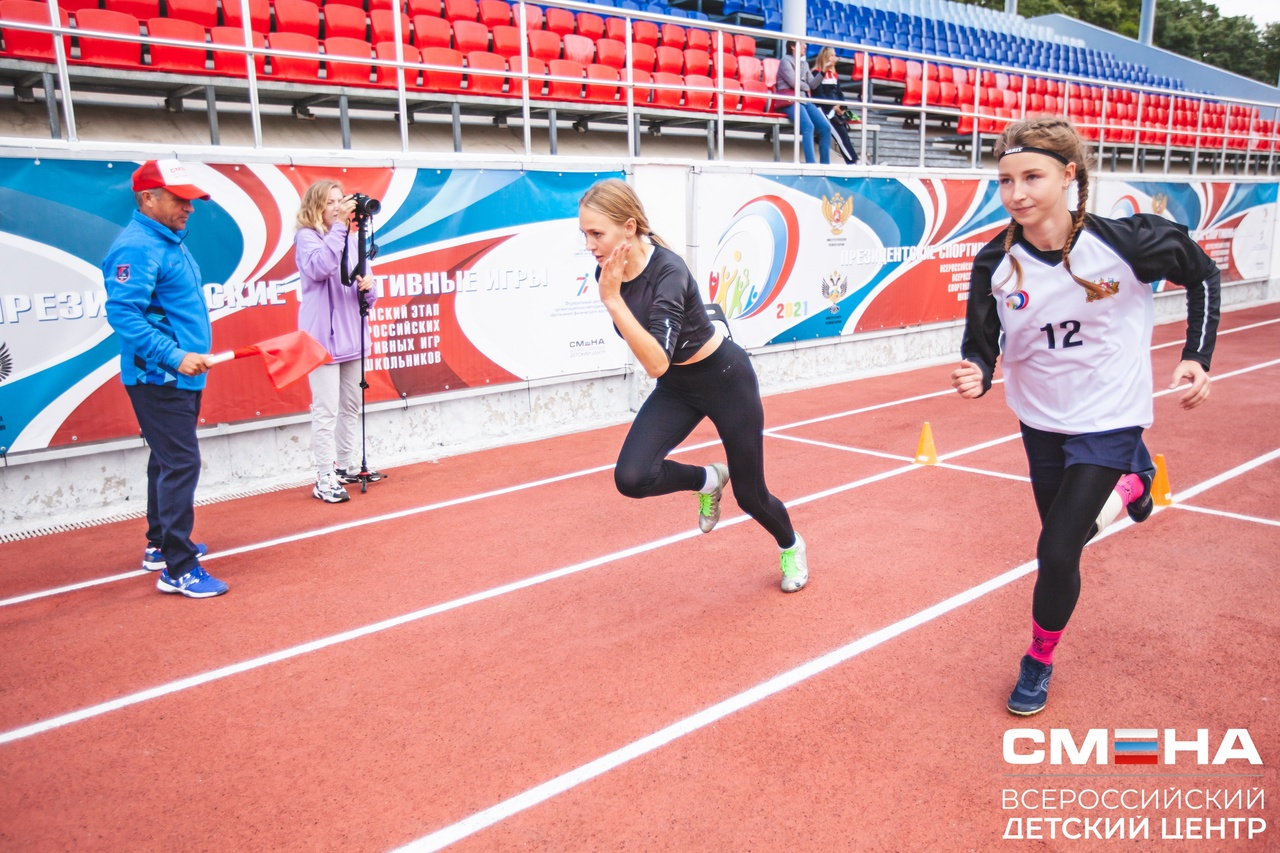 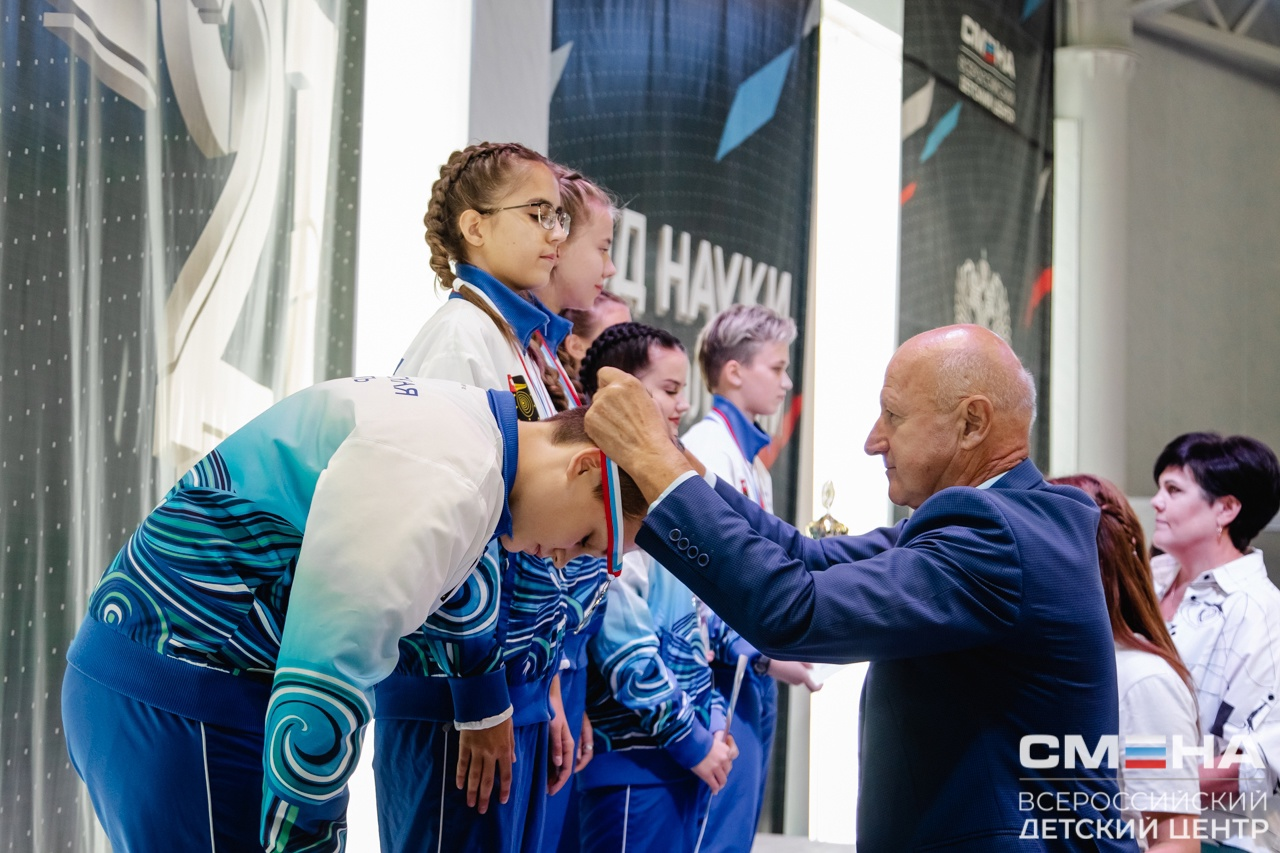 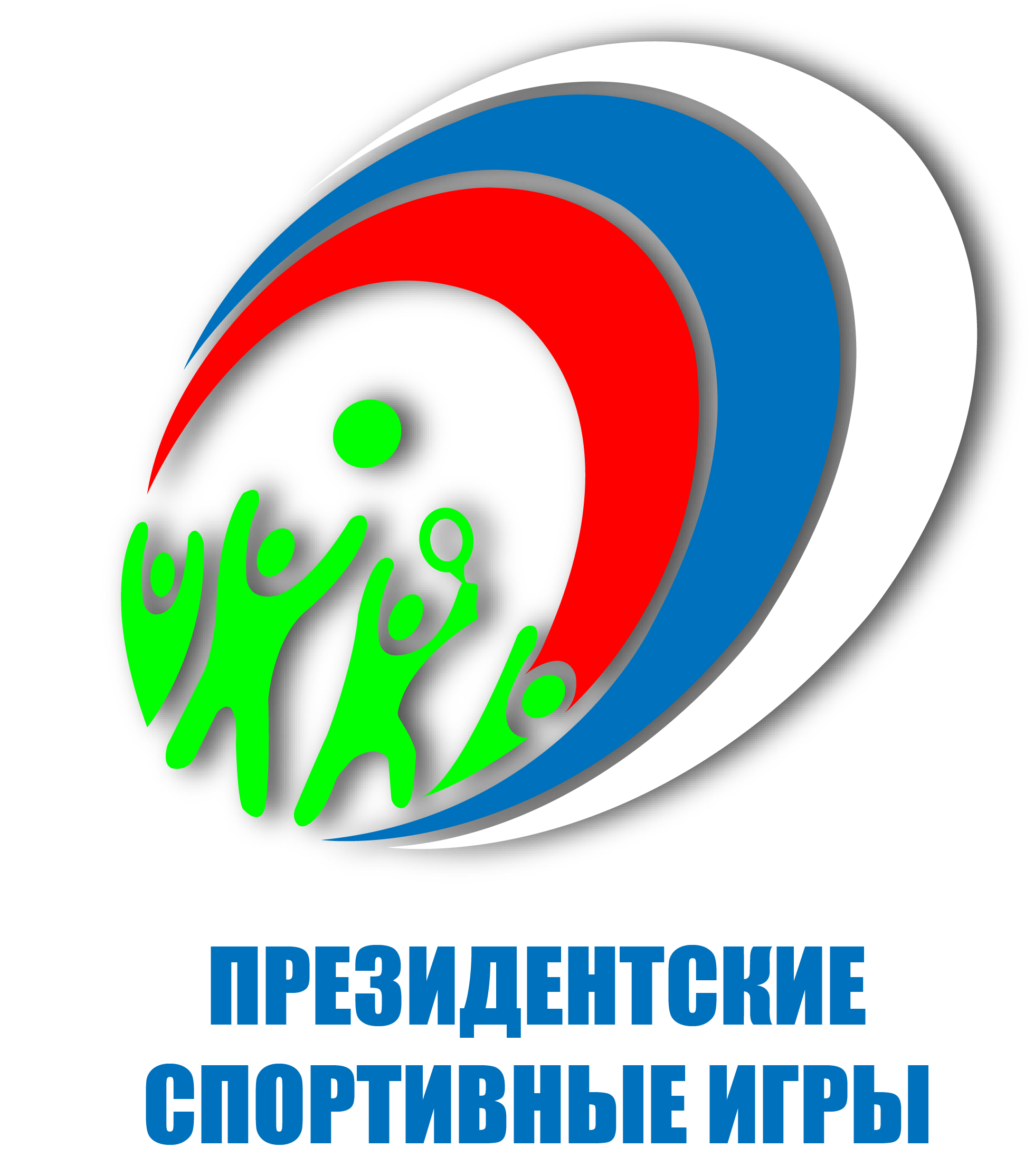 Всероссийские спортивные ИГРЫ школьников
«Президентские СПОРТИВНЫЕ ИГРЫ»
Программа 
Всероссийских  спортивных 
соревнований школьников 
«Президентские спортивные игры»
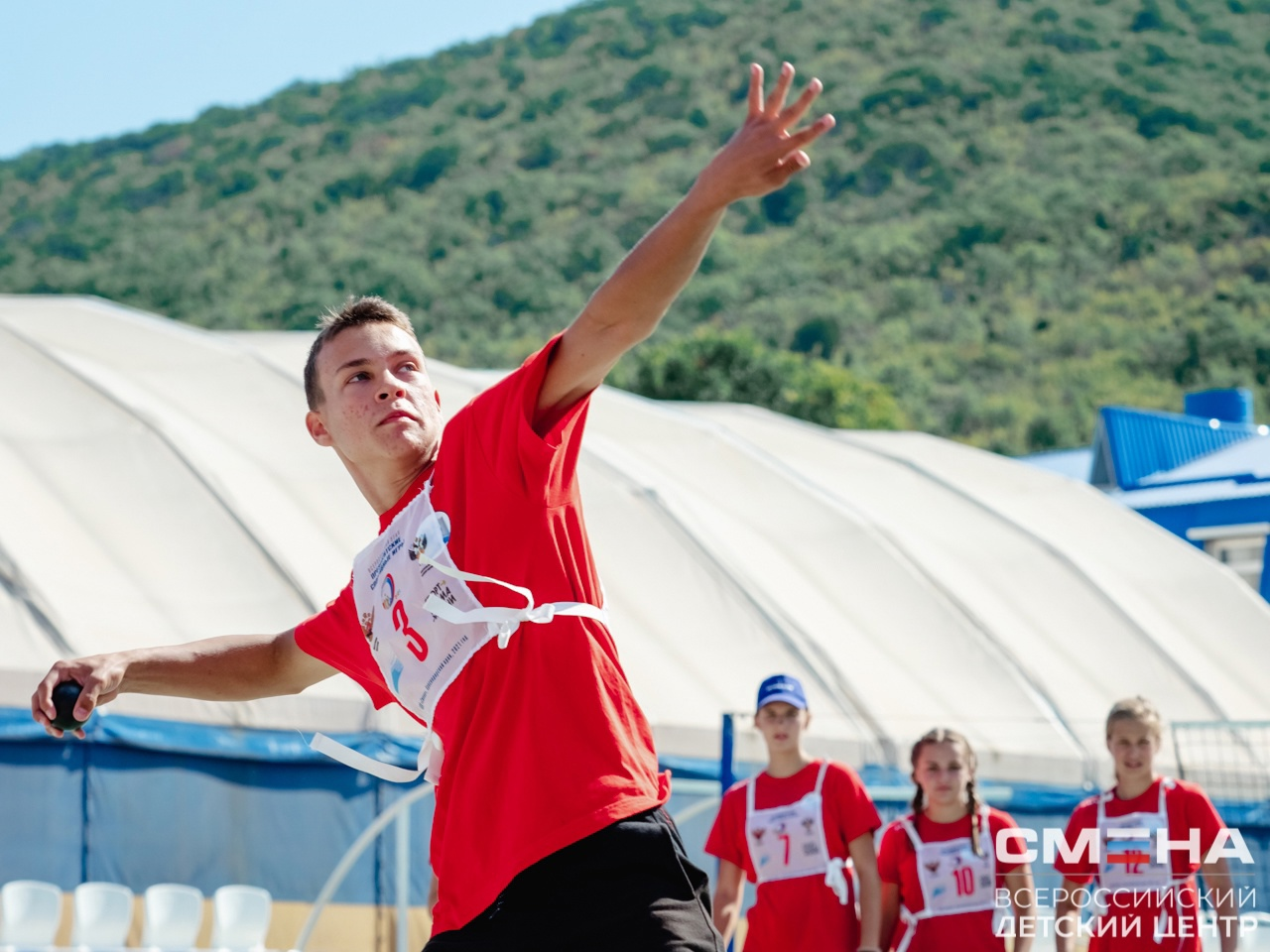 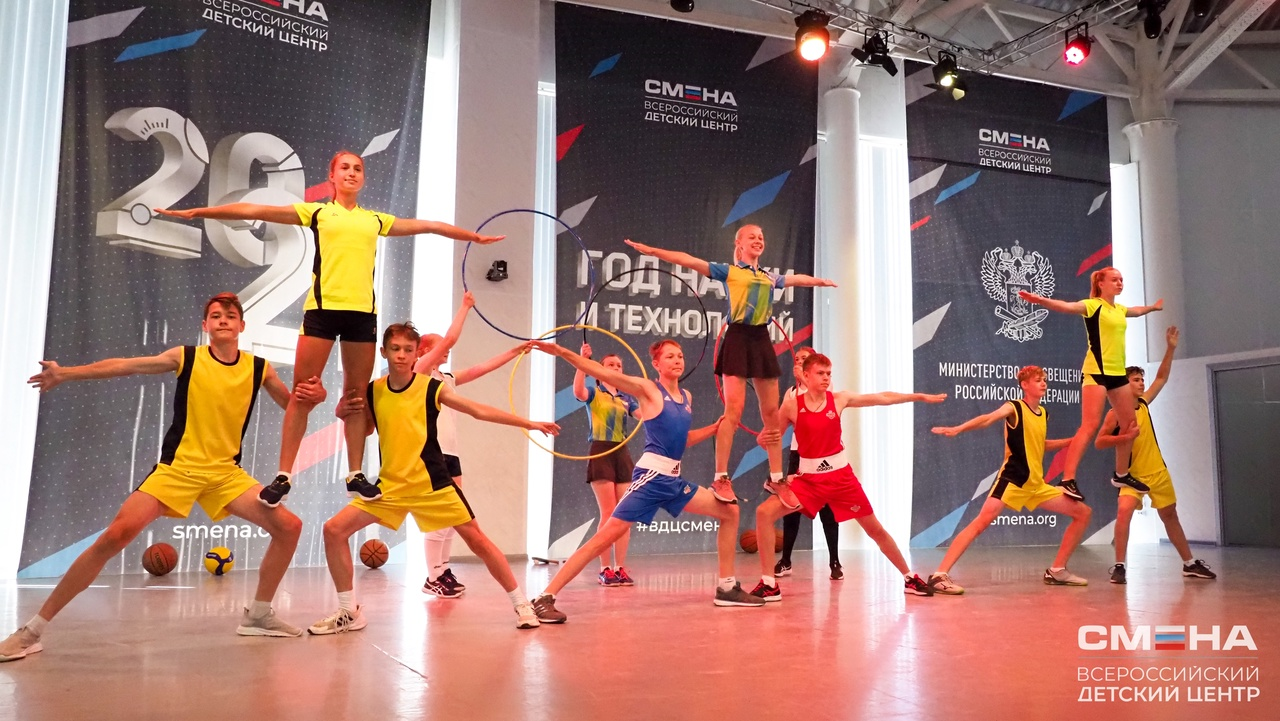 Участники 
Команды, в состав которых входят обучающиеся одного общеобразовательной организации 
Возраст участников: с 5 по 11 класс
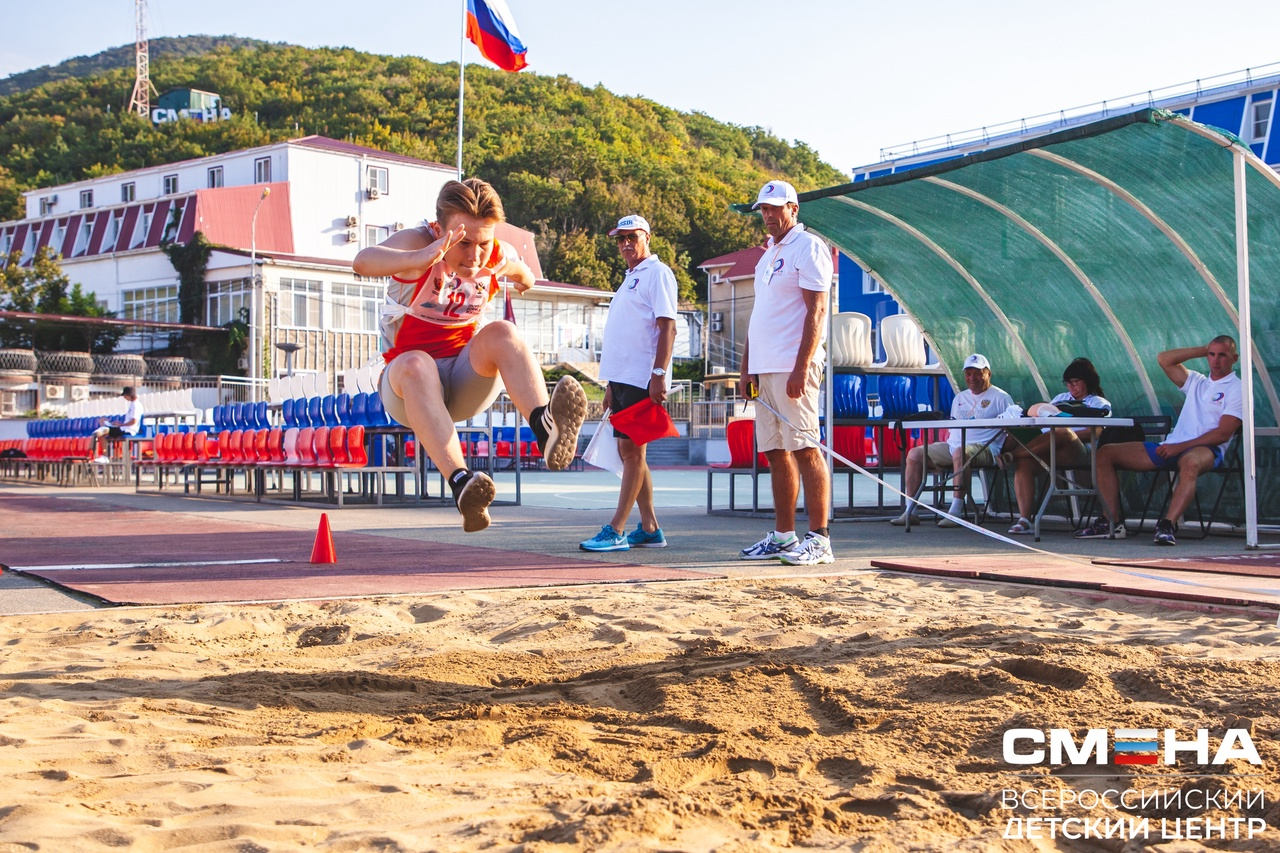 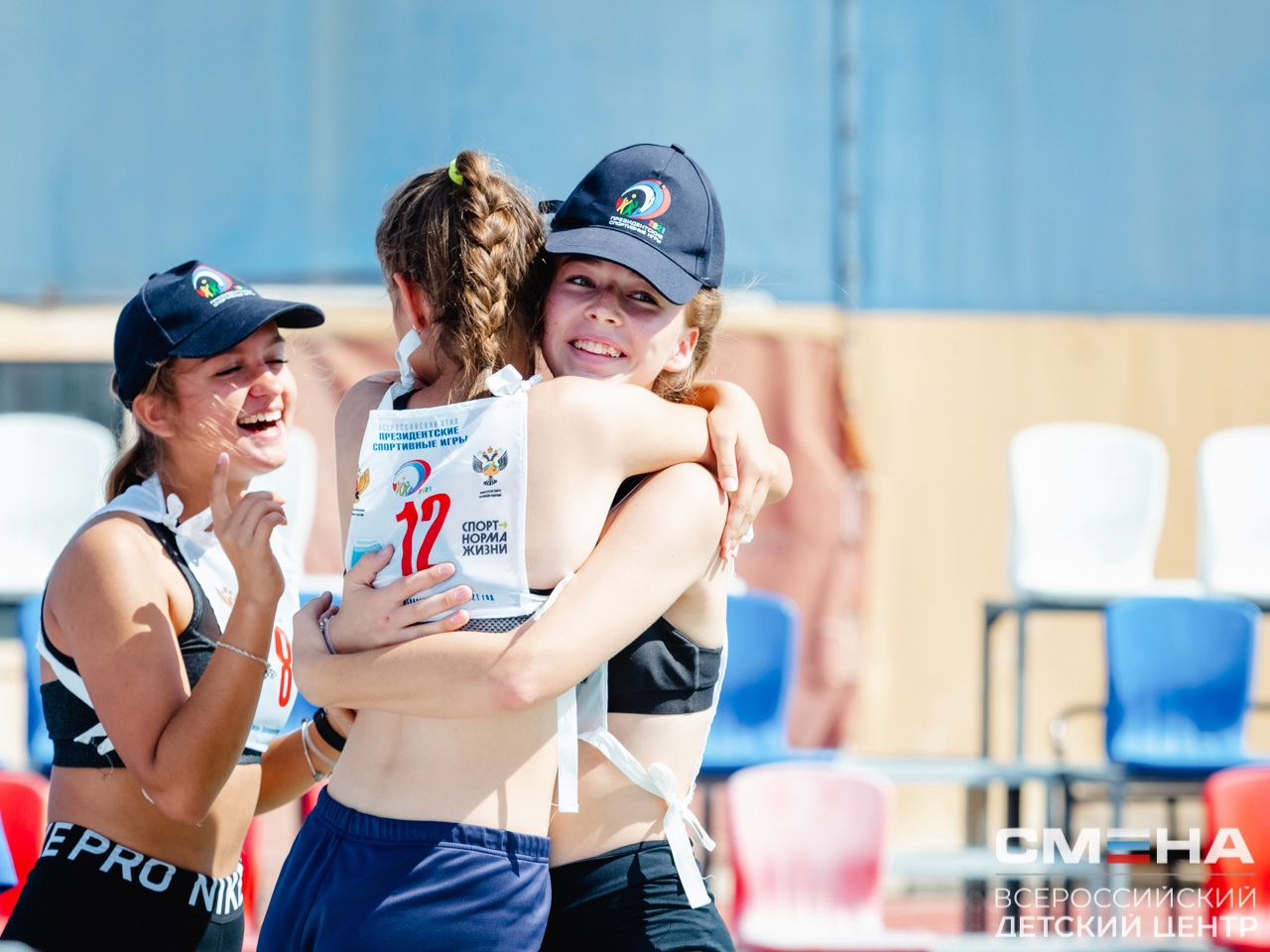 Всероссийские спортивные соревнования школьников
«Президентские состязания»  и «Президентские спортивные игры»
Этапы проведения:

 Школьный (проходит внутри образовательных организаций);
 Муниципальный (принимают  участие класс-команды общеобразовательных организаций, победители школьного этапа);
 Региональный (принимают  участие  класс-команды победители муниципальных этапов);
 Всероссийский (участвуют класс-команды победители региональных этапов).
Количество участников в Президентских состязаниях
Количество участников в Президентских спортивных играх
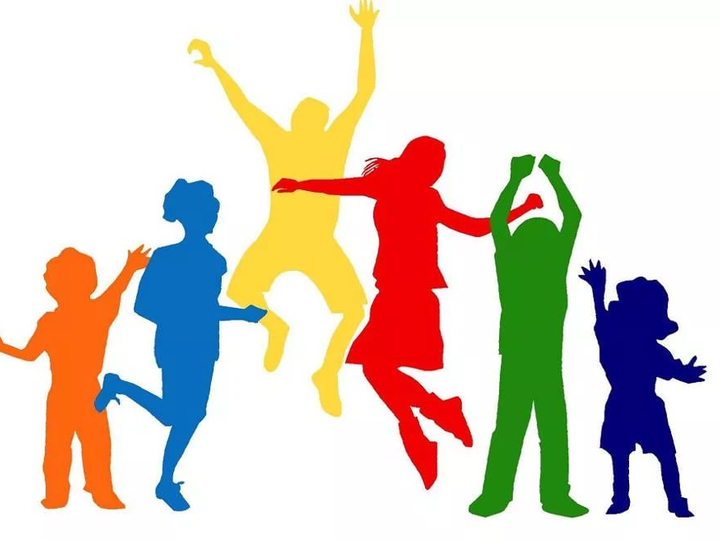 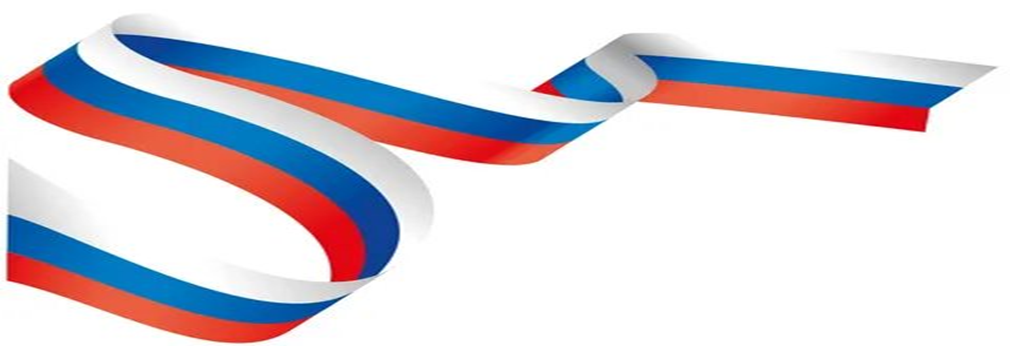 Всероссийские спортивные соревнования (ИГРЫ) школьников
«Президентские состязания» и «Президентские СПОРТИВНЫЕ ИГРЫ»
ПЕРСПЕКТИВЫ РАЗВИТИЯ
до 2024 года
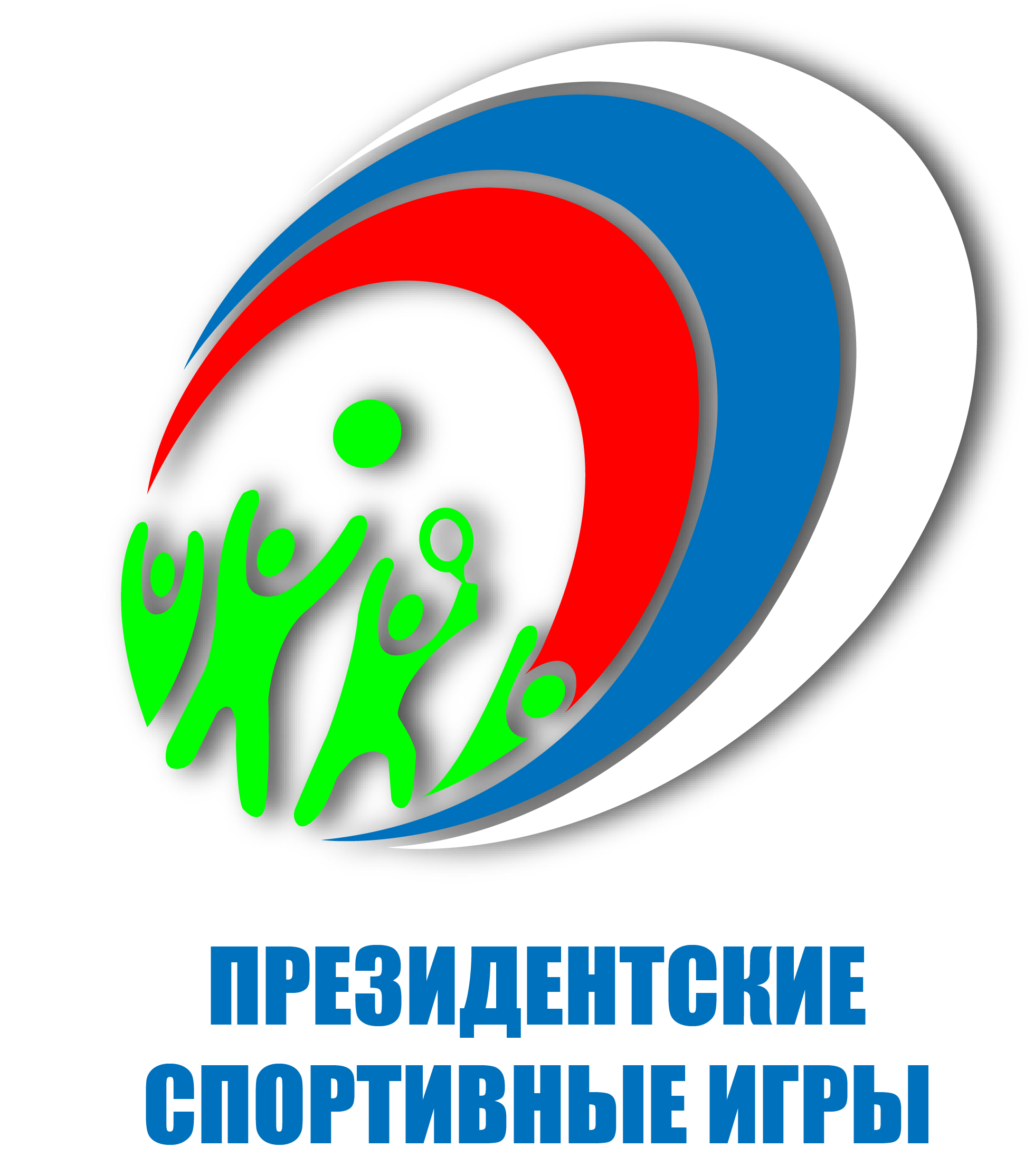 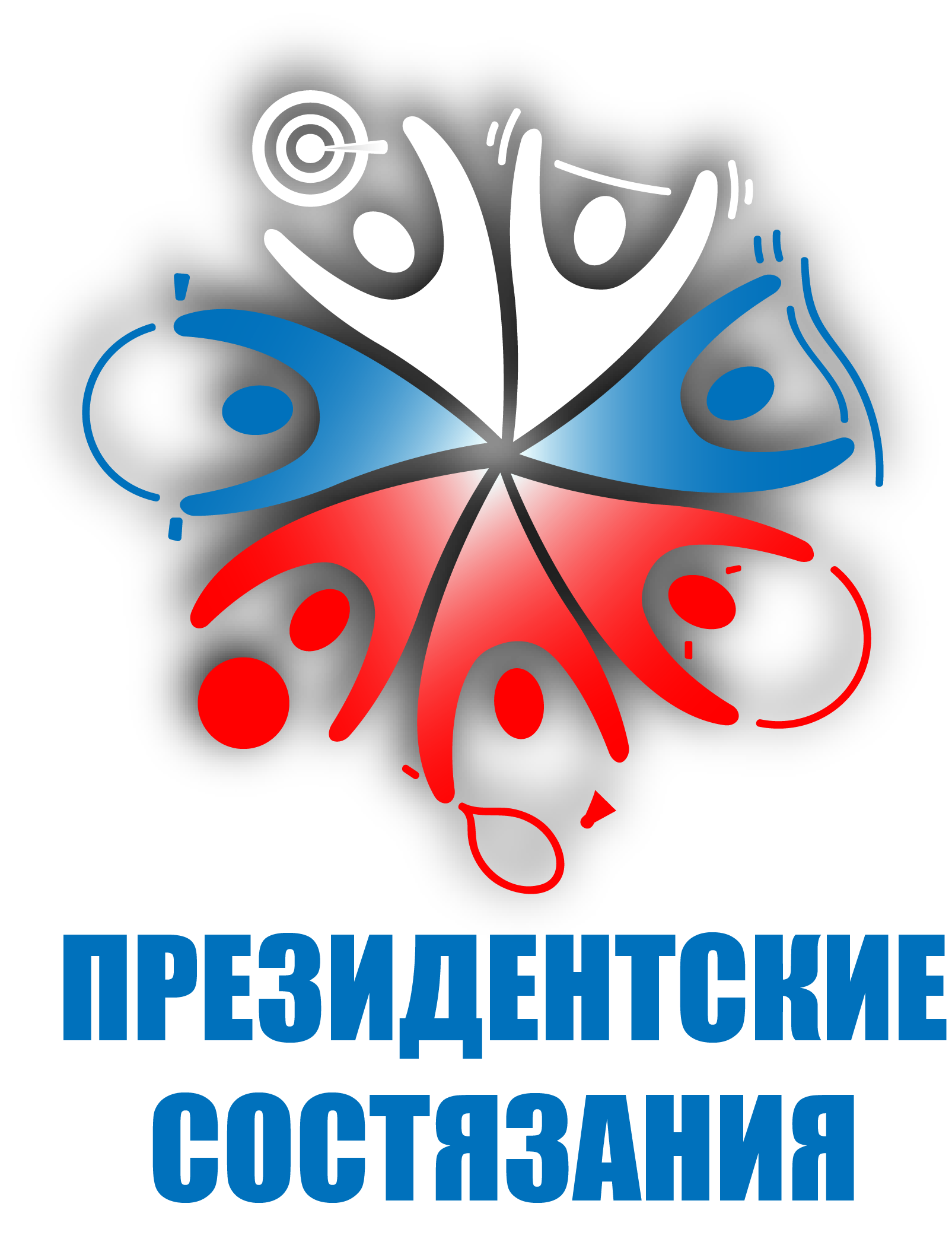 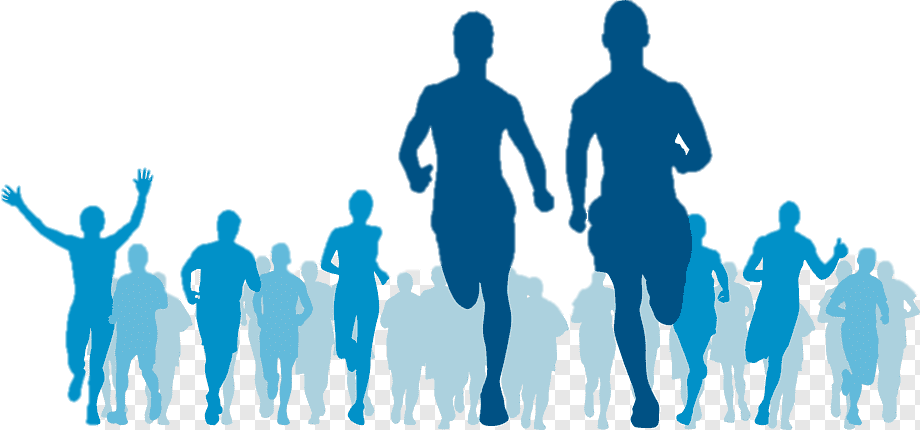 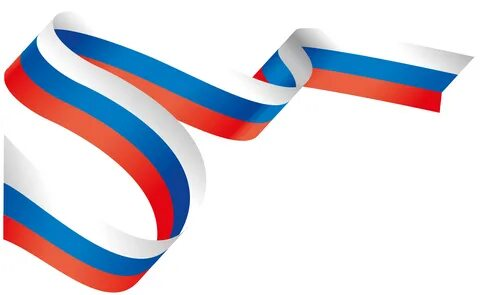 Всероссийские спортивные соревнования школьников
«Президентские состязания» и «Президентские спортивные игры»
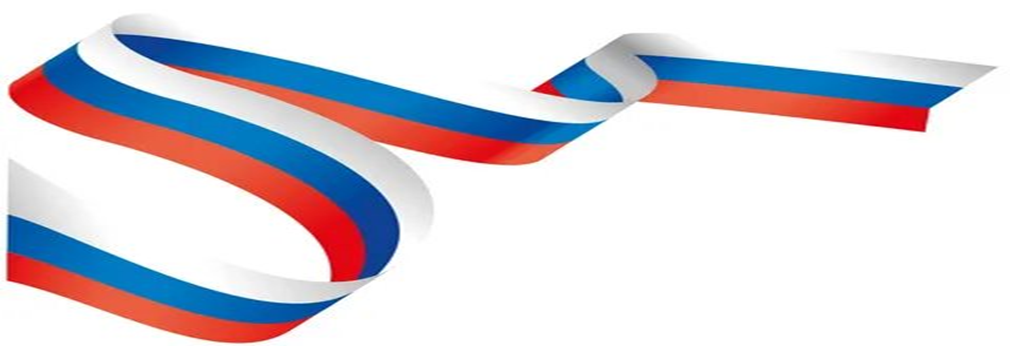 Российские чемпионы родом из школьного спорта
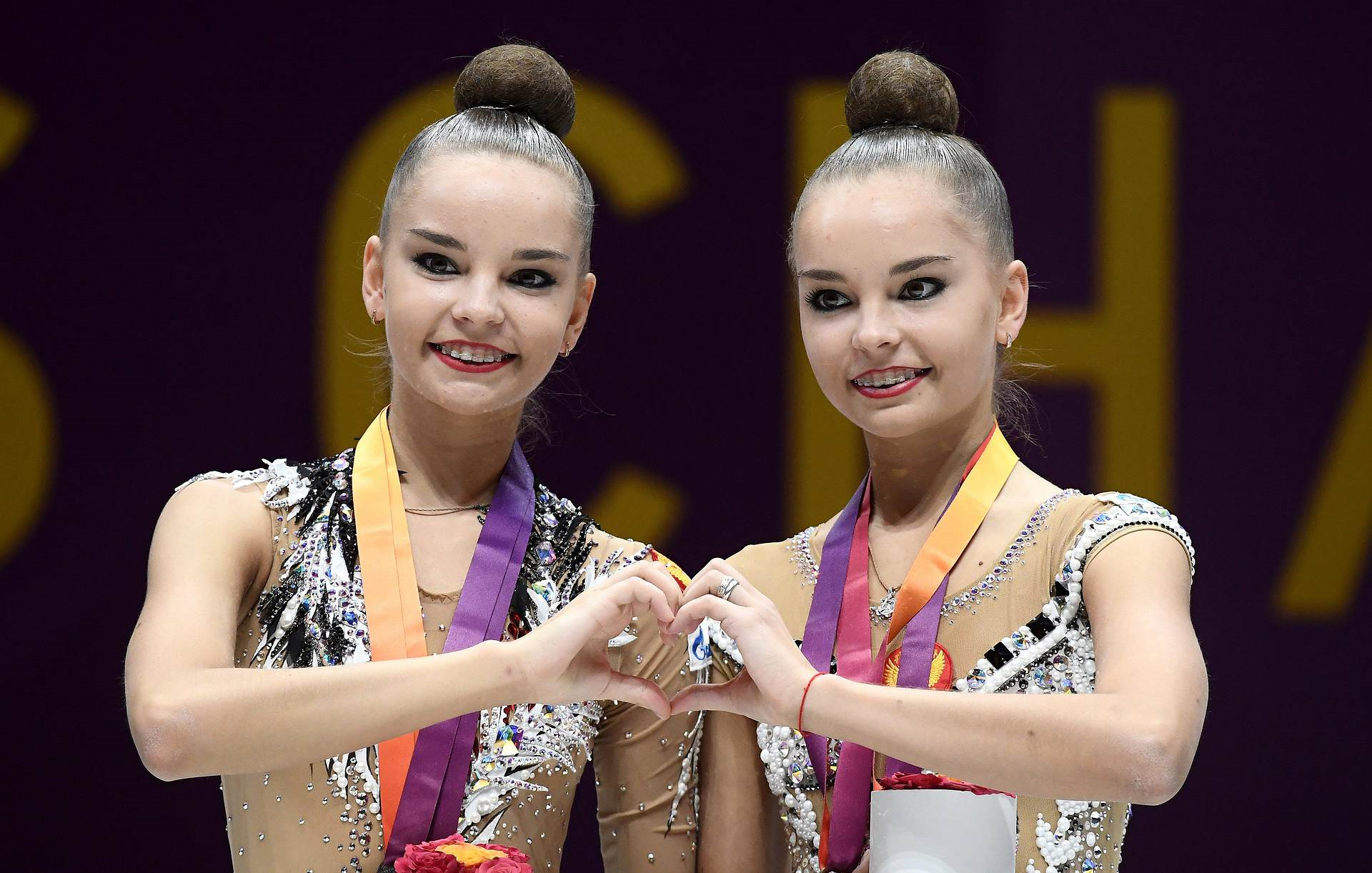 Арина и Дина Аверины - российские художественная гимнастки, члены сборной команды России.
Никита Нагорный – российский гимнаст, Олимпийский чемпион.
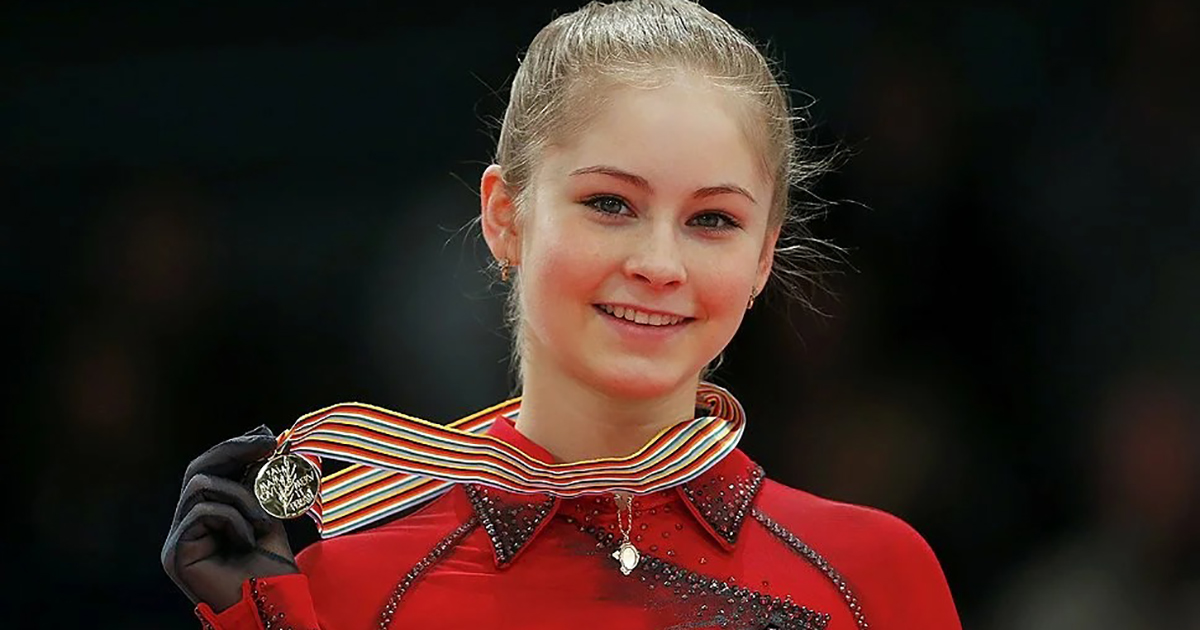 Юлия Липницкая - российская фигуристка-одиночница, олимпийская чемпионка.
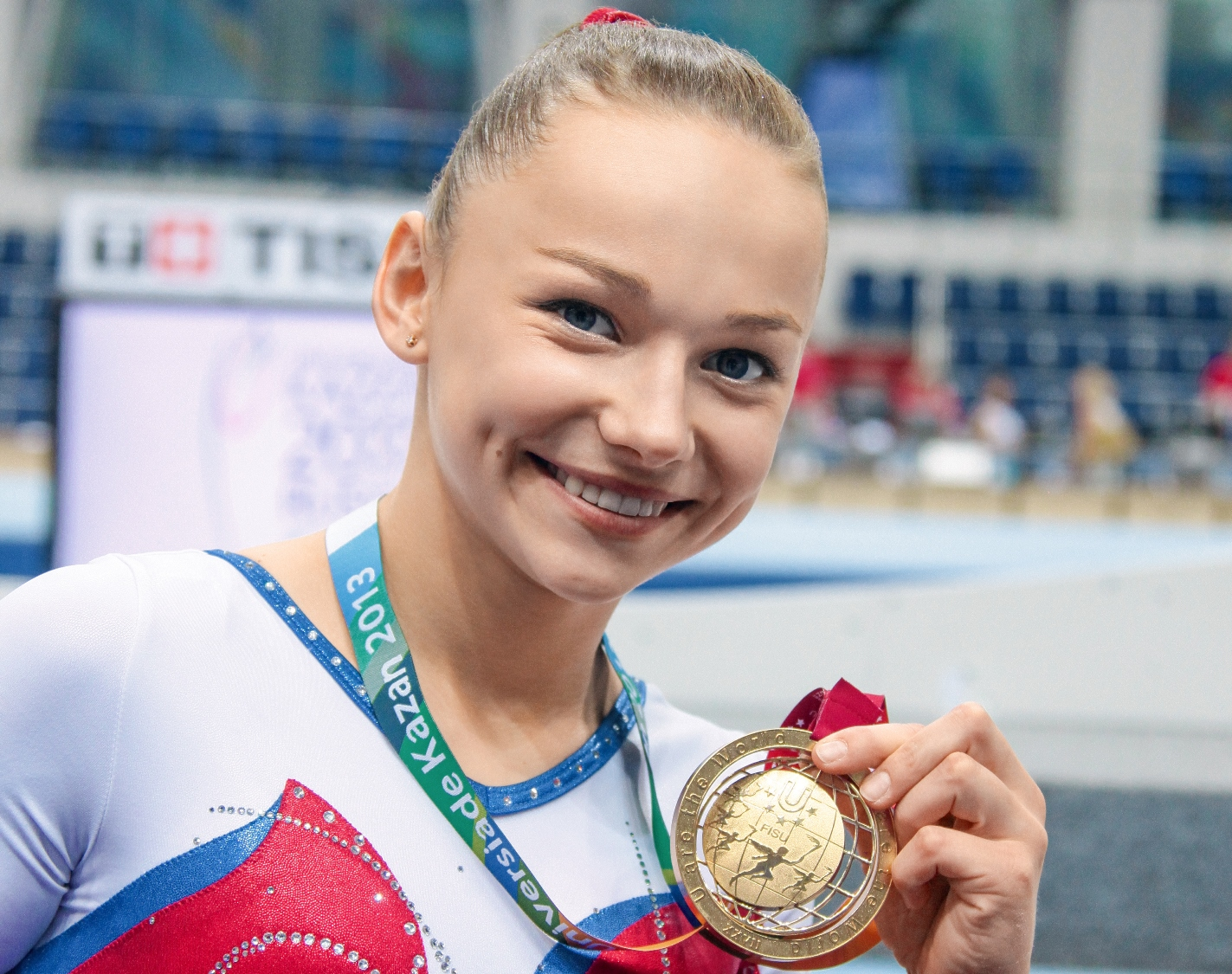 Мария Пасека - российская гимнастка, 4-кратный призёр Олимпийских игр.
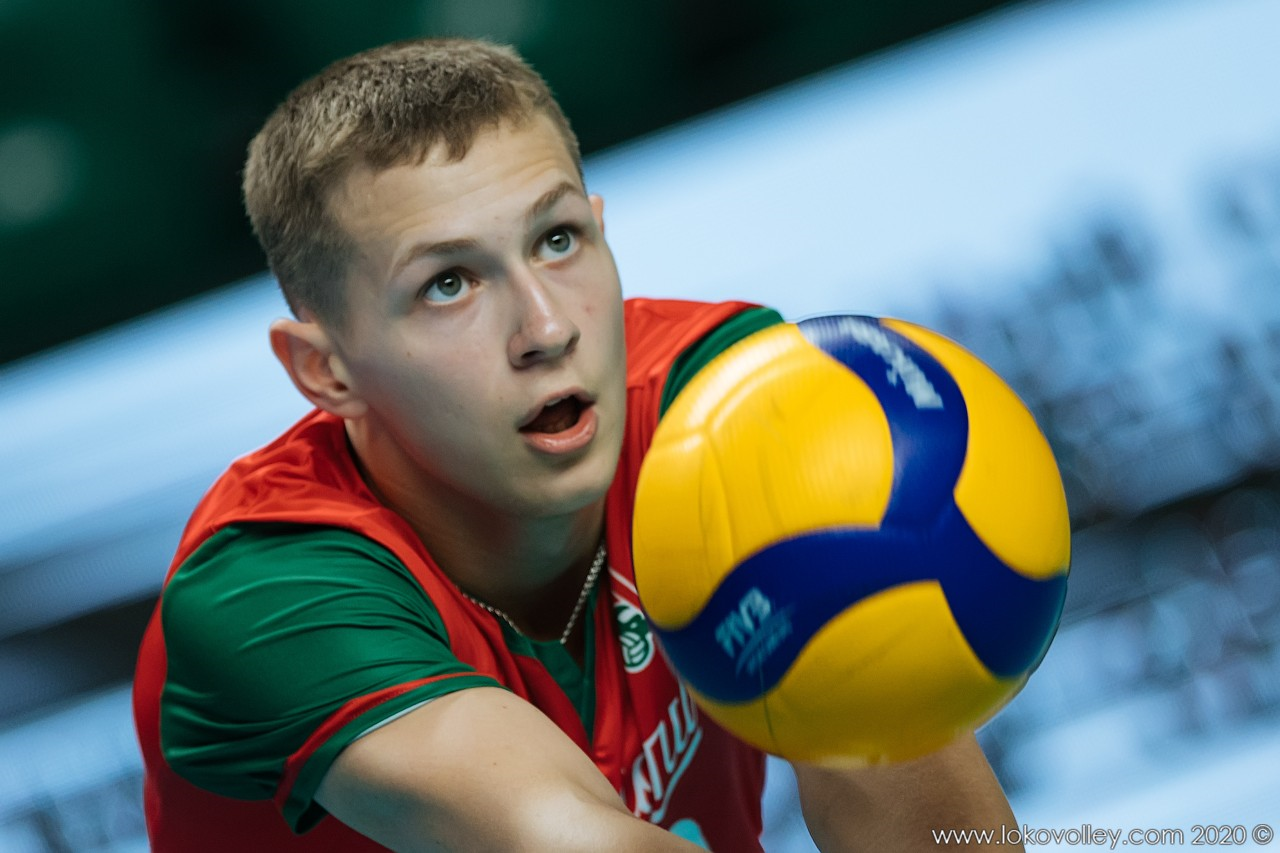 Никита Ашифин - Серебряный призёр Первенства России по волейболу среди юношей 2003-2004 гр. Чемпион Молодежной лиги.